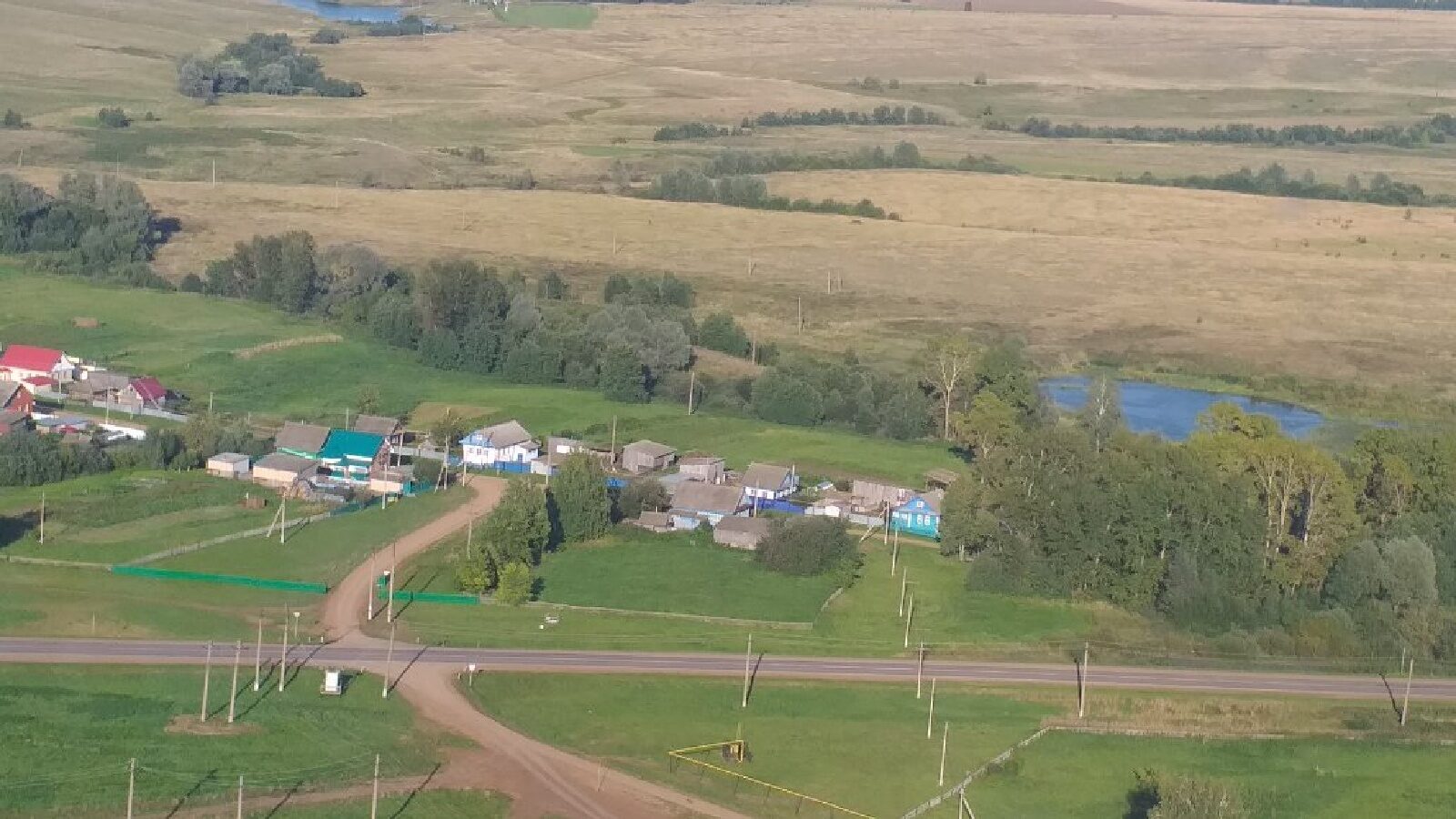 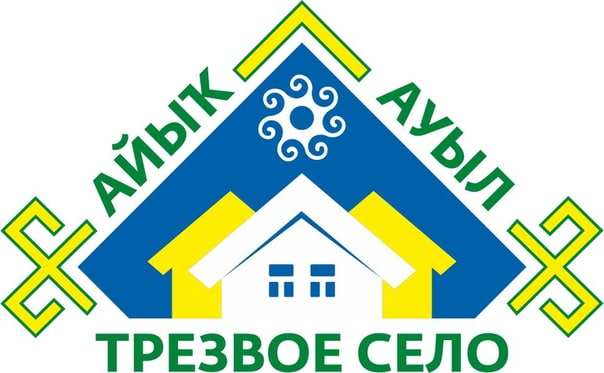 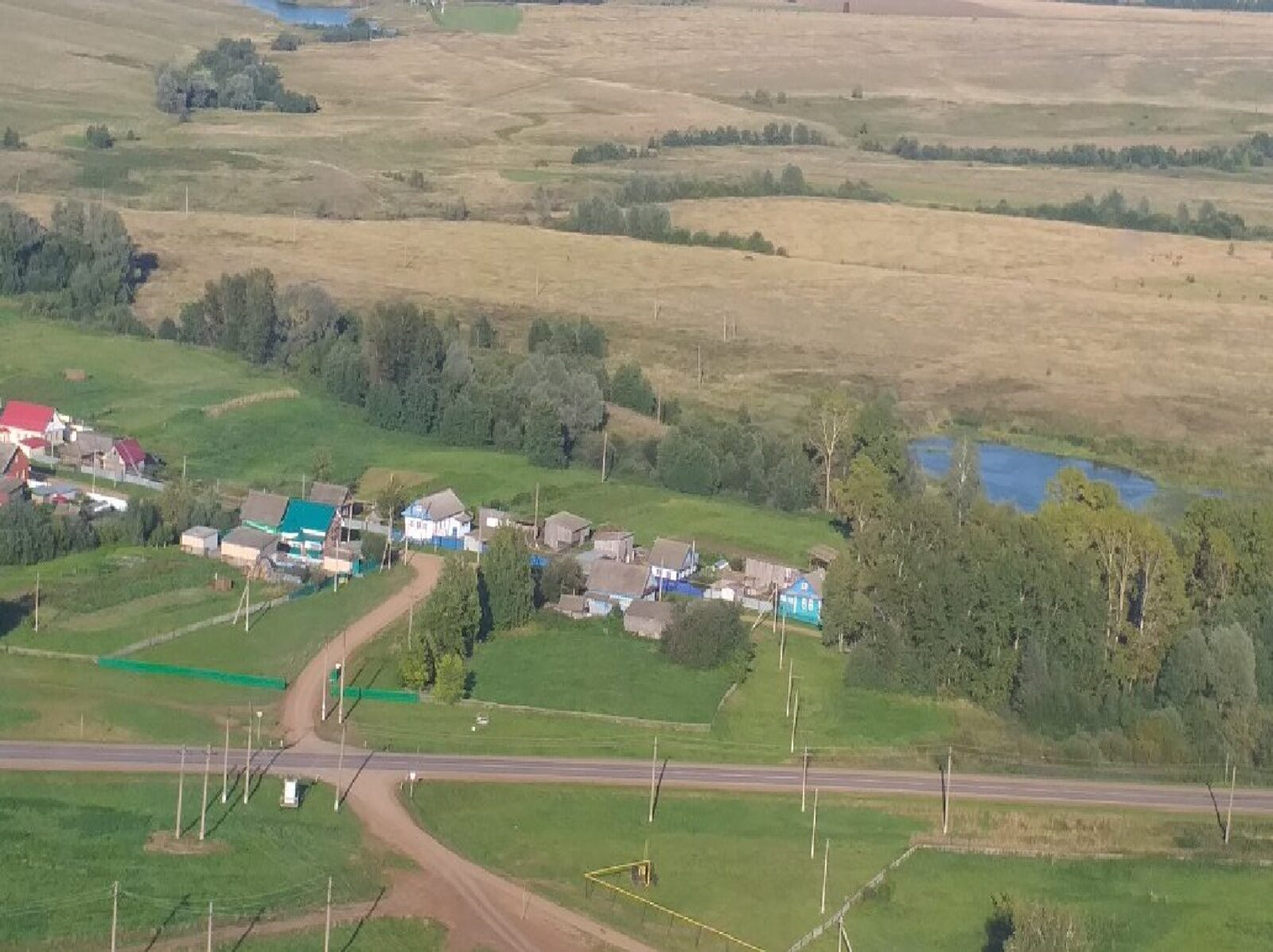 Наименование населенного пункта –  Каймаша
Статус: деревня
Территория  0,762000 кв.м.
Расстояние до административного центра с. Иткинеево-6 км. До районного центра-17 км.
По сказанию в конце 13 века Гарей – Тархан получил грамоту на владение землями в бассейне рек Танып и Гарейка которая потом называлась гарейской дачей (владениями). С целью охраны своих земель Тархан пустил удмуртов из Поволжья.
 На месте сегодняшней деревни – поселился дед Каймаша   со своими людьми. Поэтому удмуртскую деревню Иткинеевского сельсовета назвали - Каймаша. В 1787г. было 47 душ ясачных вотяков мужского пола, в 1920 – 931 человек (171 дворов). В 1842 г. было 3 водяные мельницы. 
Приезжали в деревню татарские, удмуртские писатели как Кирилл Ломагин, Владимир Котков, Егор Загребин, Илья Байметов, Фёдор Насибуллин, неоднократно выступили редакторы журналов «Инвожо», «Кизили», «Вордскем кыл», «Кенеш». В 1998 году на базе нашей школы проведена республиканская конференция, посвящённая 100-летию Кузебая Герда. 
   В конце августа 1974 года в Каймаше побывали из Венгрии писатели - друзья Масло Габор и Васло Викор. Цель их приезда - собрать удмуртский фольклор народов финно - угорской группы.
Демографическое положение
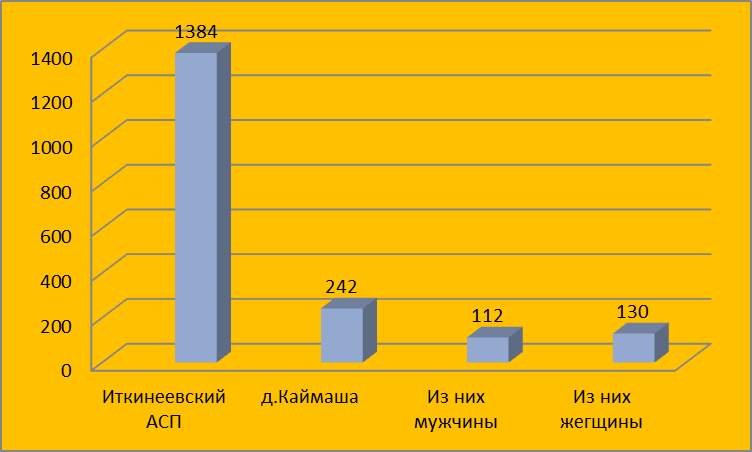 Уровень занятости и безработицы
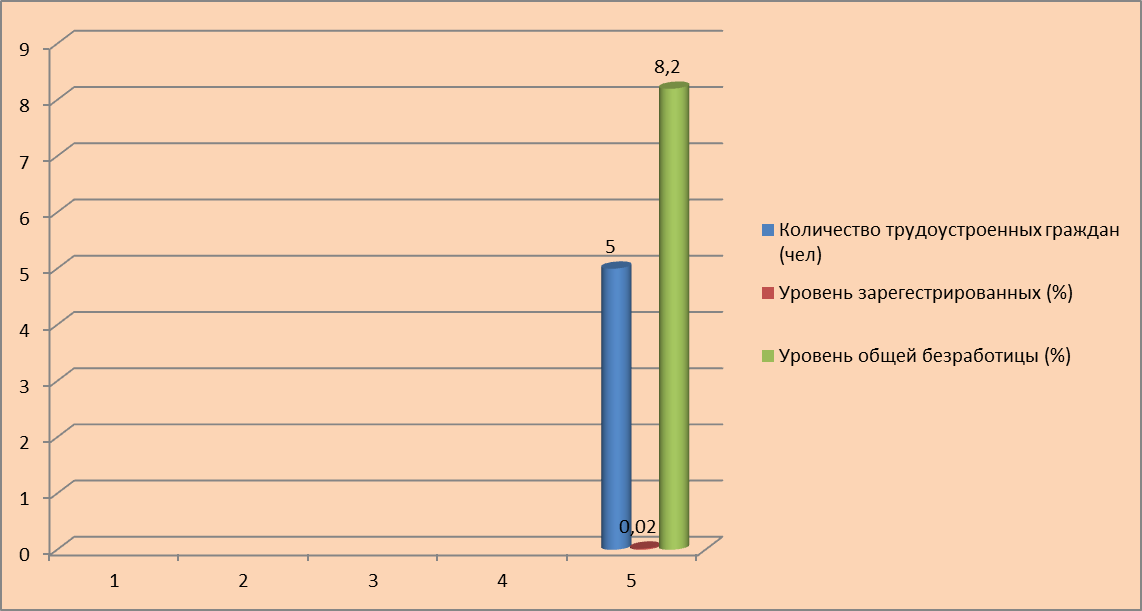 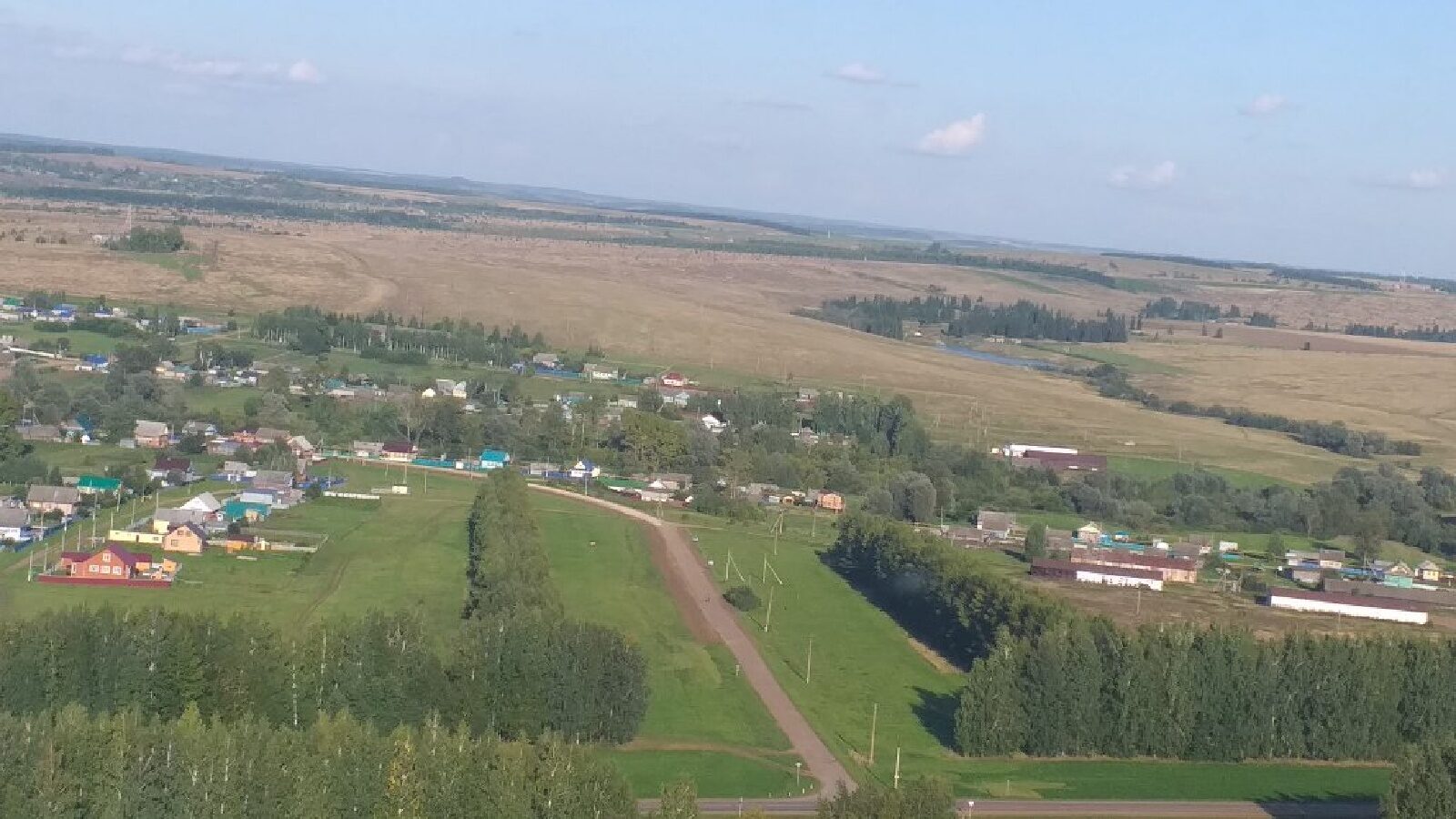 Состав организационного комитета 
по проведению конкурса
 «Трезвое село -2020 г.»среди населенных пунктов 
сельского поселения Иткинеевский сельсовет 
Муниципального района Янаульский район 
Республика Башкортостан
 
 Председатель:
Шакуров Р.Р.- глава сельского поселения
Члены комиссии:
Ибрагимова Э.К. – управляющий делами
Рашитова Л.Ф – фельдшер ФАП с. Каймашабаш
Минязов А.А. - председатель совета отцов
Байназарова Г.Д. - библиотекарь
Марданова В.З. - специалист по жанру 
сельского клуба с.Каймашабаш
Ибраева З.С. - учитель МБОУ ООШ с.Каймашабаш
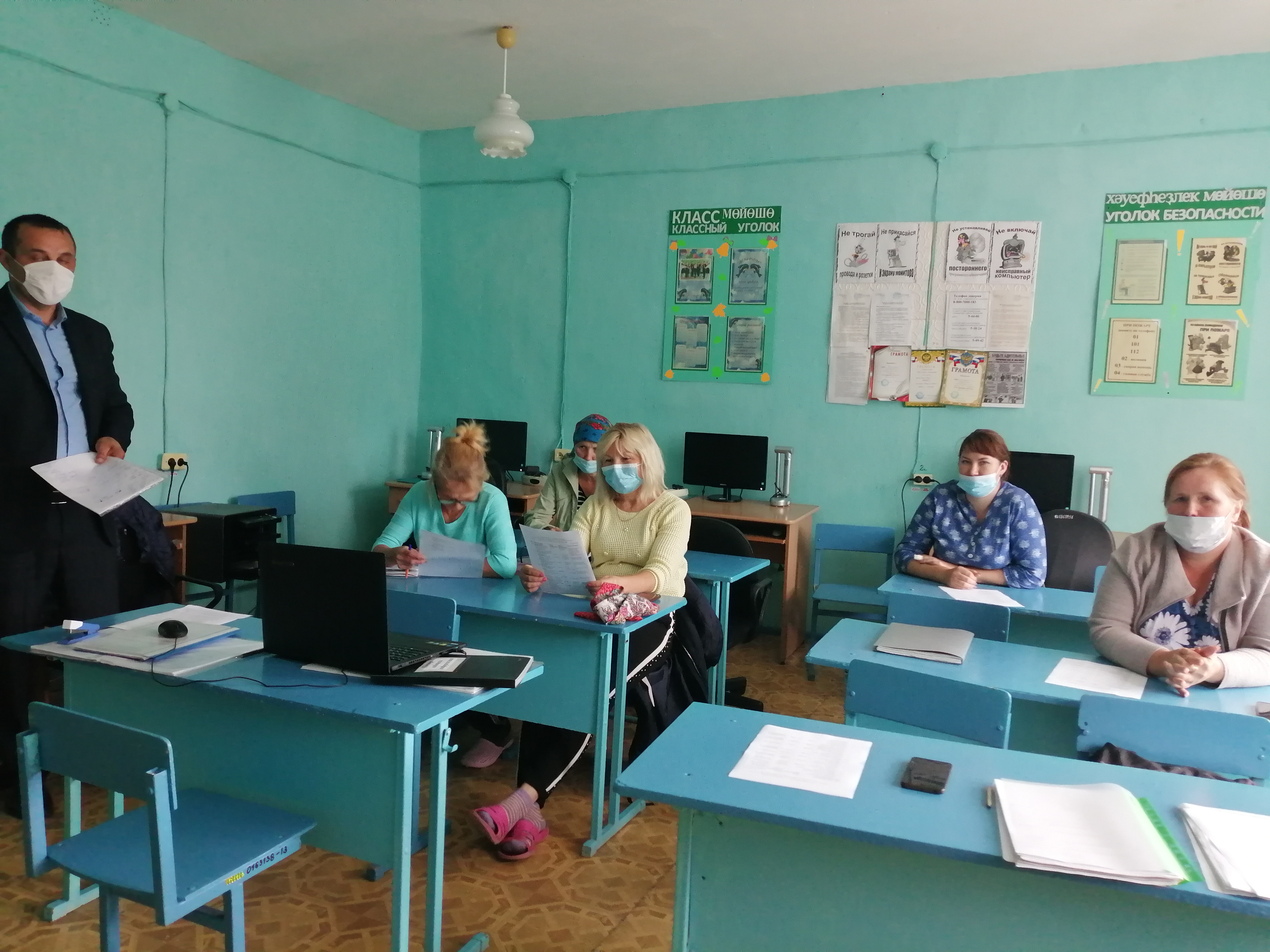 1 сентября состоялся массовый велопробег в рамках участия в Республиканском конкурсе «Трезвое село – 2020».
Награждение почетными грамотами самого юного и самого пожилого участников велопробега.
9 сентября в состоялась массовая уличная зарядка «Здоровье в порядке – спасибо зарядке!»
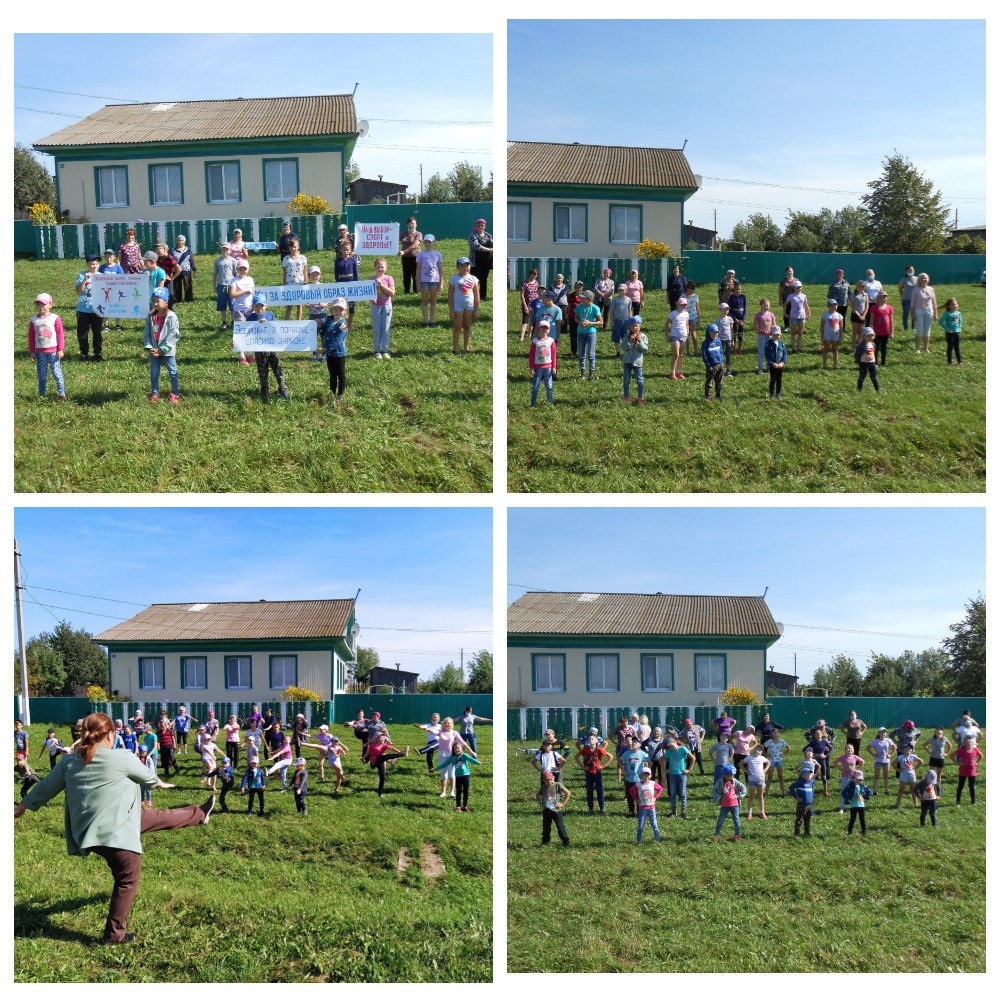 С приветственным словом обратился к участникам мероприятия глава сельского поселения Шакуров Р.Р.
11 сентября прошёл информационный час «Трезвым жить здорово».
Выставка «Моё хобби, моё увлечение» в рамках участия в Республиканском конкурсе «Трезвое село – 2020»
Все участники были награждены почётными грамотами и дипломами.
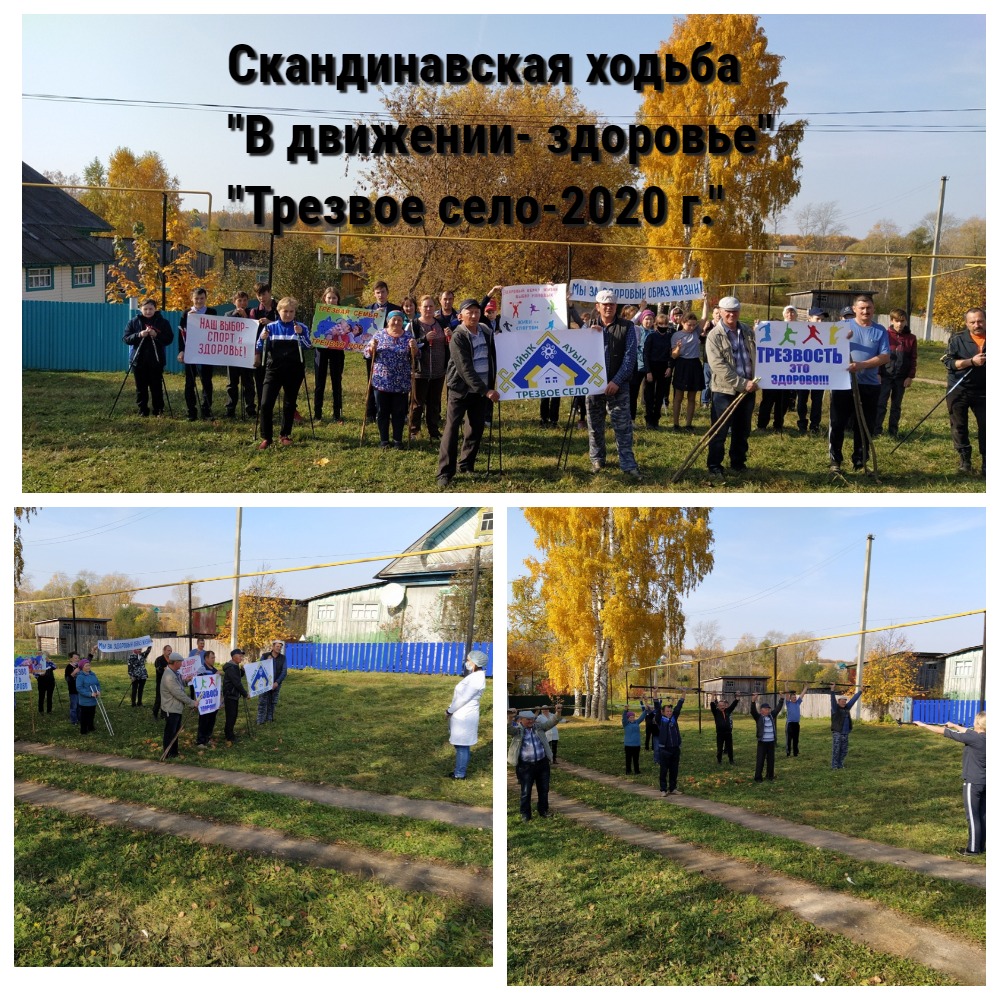 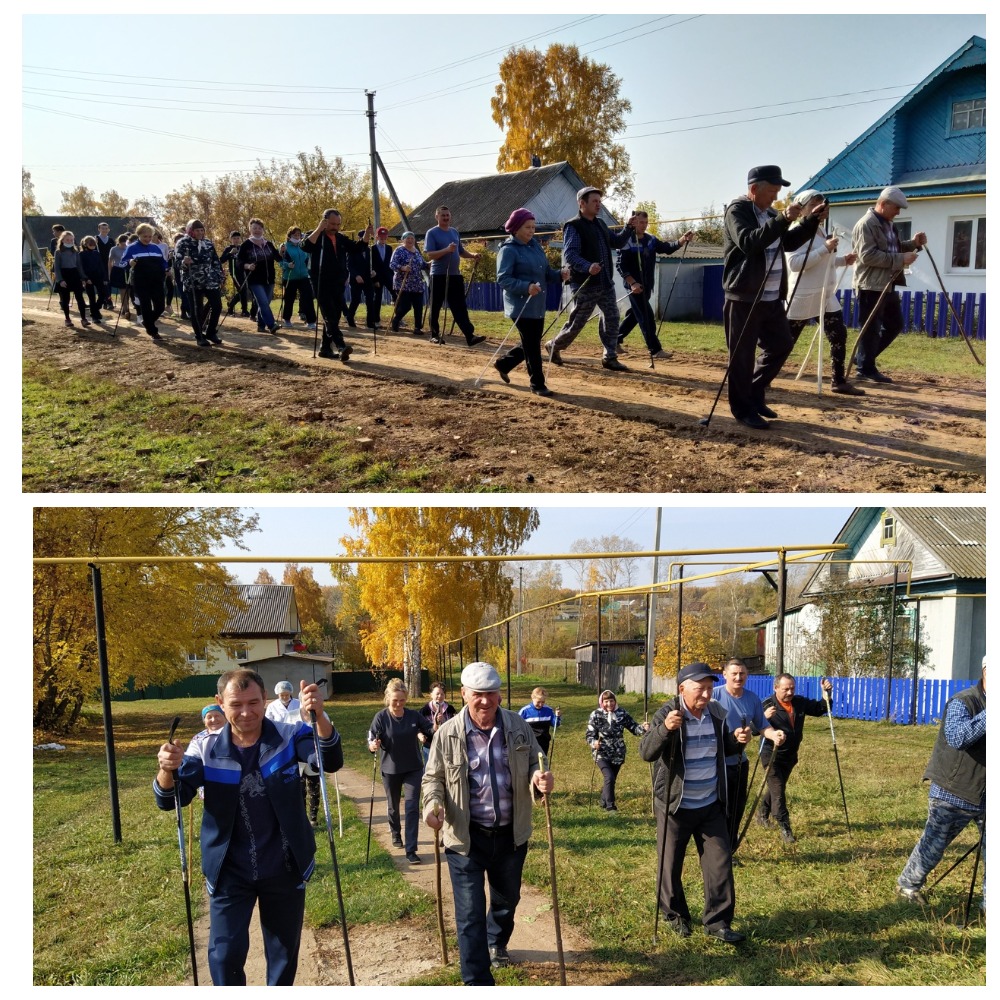 Спортивные состязания «Мы со спортом все дружны – нам болезни не страшны»
14 октября прошла антиалкогольная акция «Трезвая деревня – светлое будущее»
Среди населения провели тест на определение зависимости от алкоголя «Проверь себя».
Раздали памятки, информационные листовки «Осторожно – алкоголь!»
Выставка рисунков "Мы - за здоровый образ жизни"
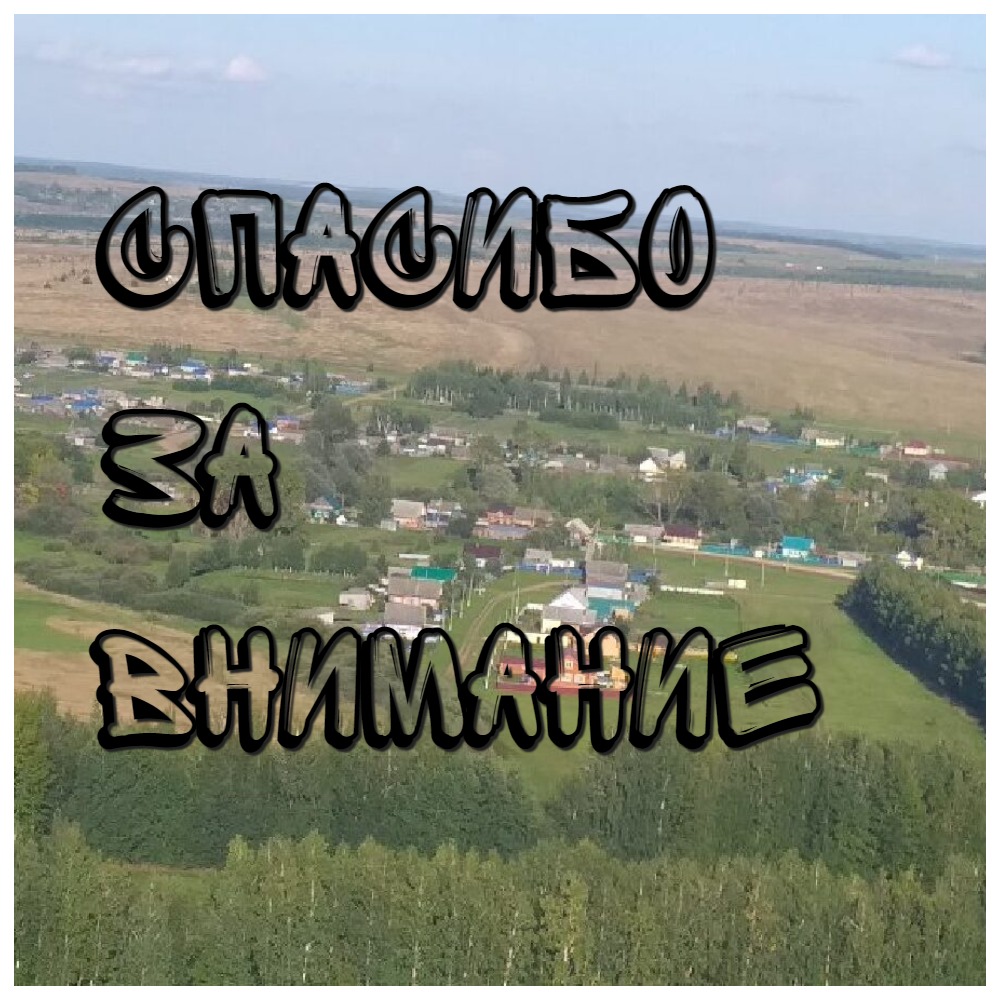